Azure Scale Out
Peter Cheung
Azure User Group
App Services – Scale up
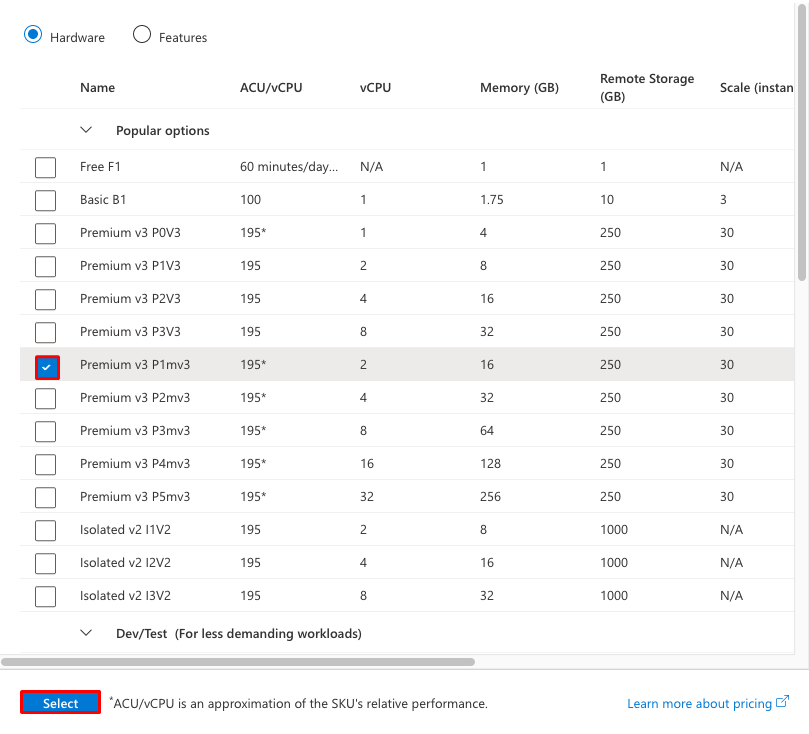 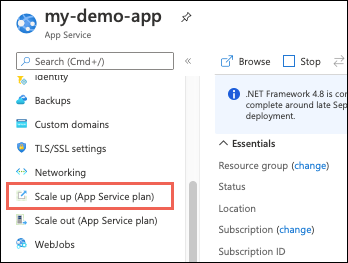 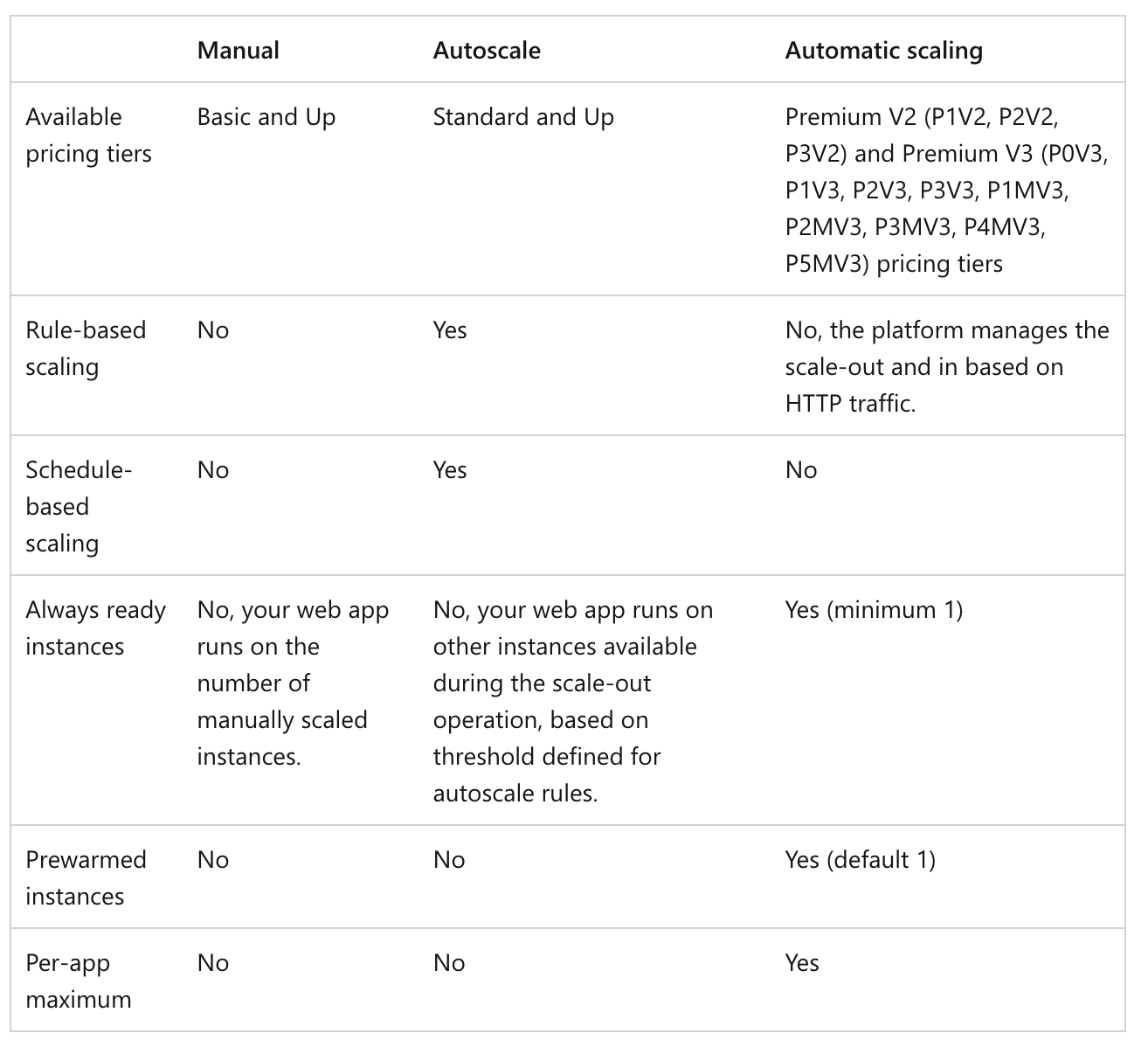 App Services

Scale out
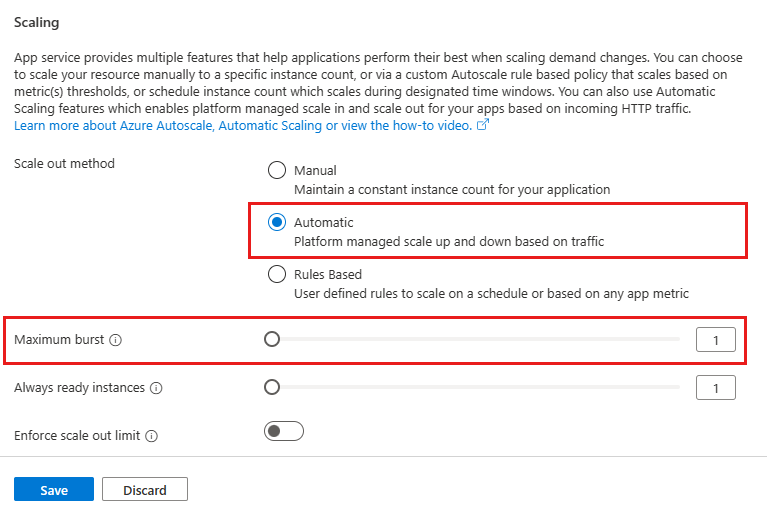 Set minimum number of web app instances
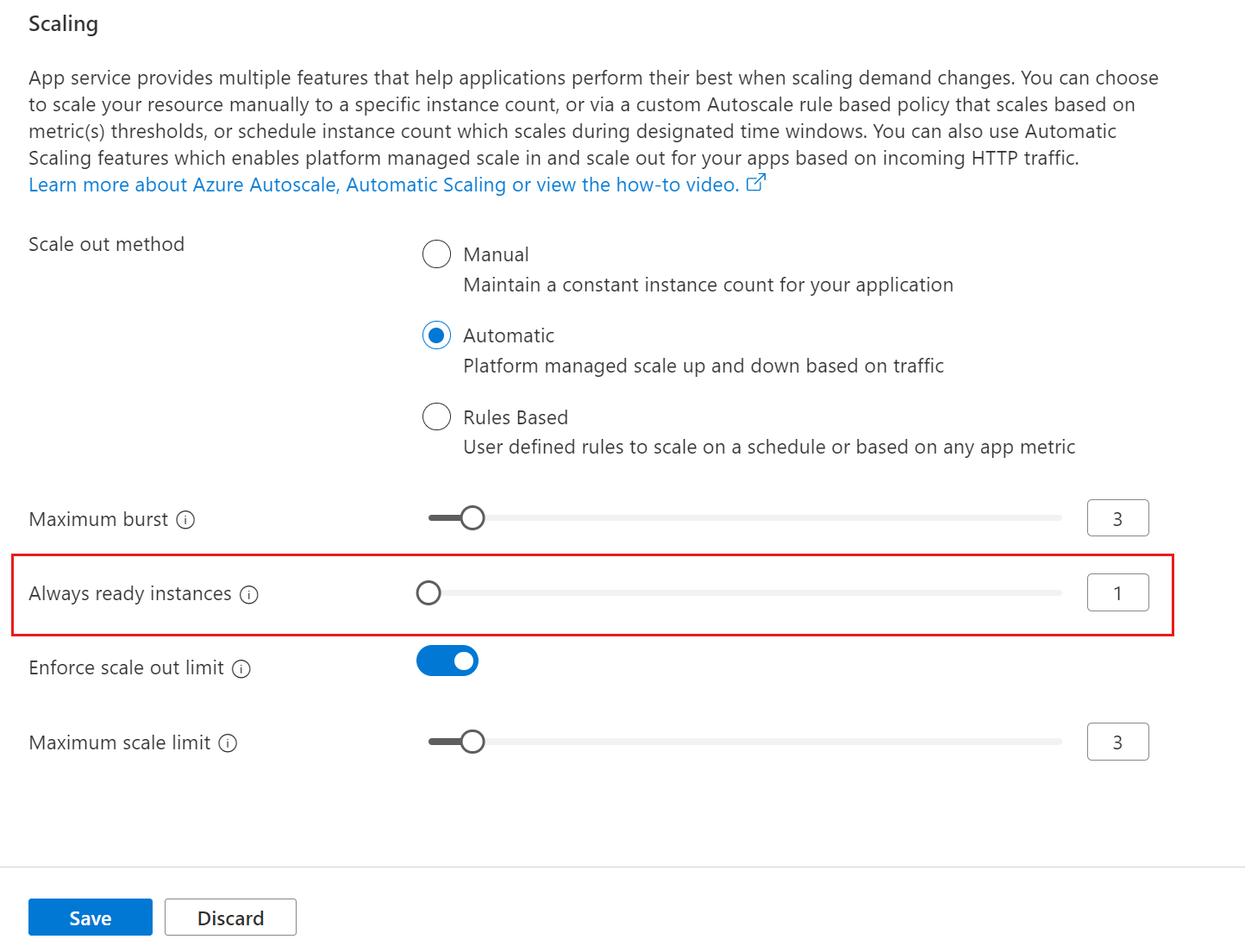 Set maximum number of web app instances
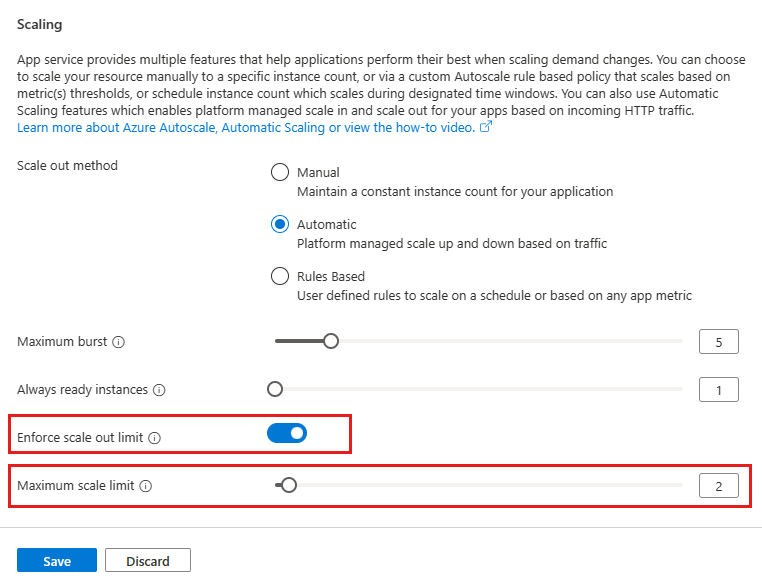 SQL Azure
Scale up & out
With a single database, you can use either DTU or vCore models to define maximum amount of resources that will be assigned to each database.
Elastic pools enable you to define maximum resource limit per group of databases in the pool.
Basic Rules
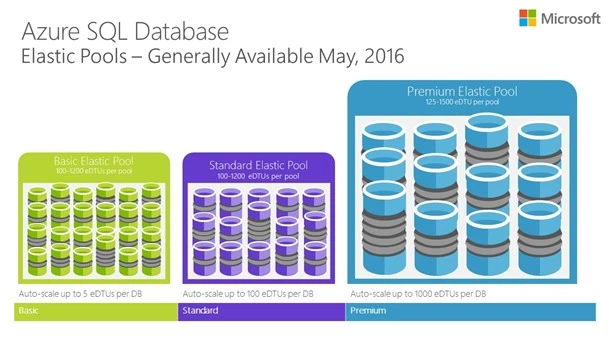 Alternative scale methods
Read scale-out is an available feature where you are getting one read-only replica of your data where you can execute demanding read-only queries such as reports. A read-only replica will handle your read-only workload without affecting resource usage on your primary database.
Database sharding is a set of techniques that enables you to split your data into several databases and scale them independently.
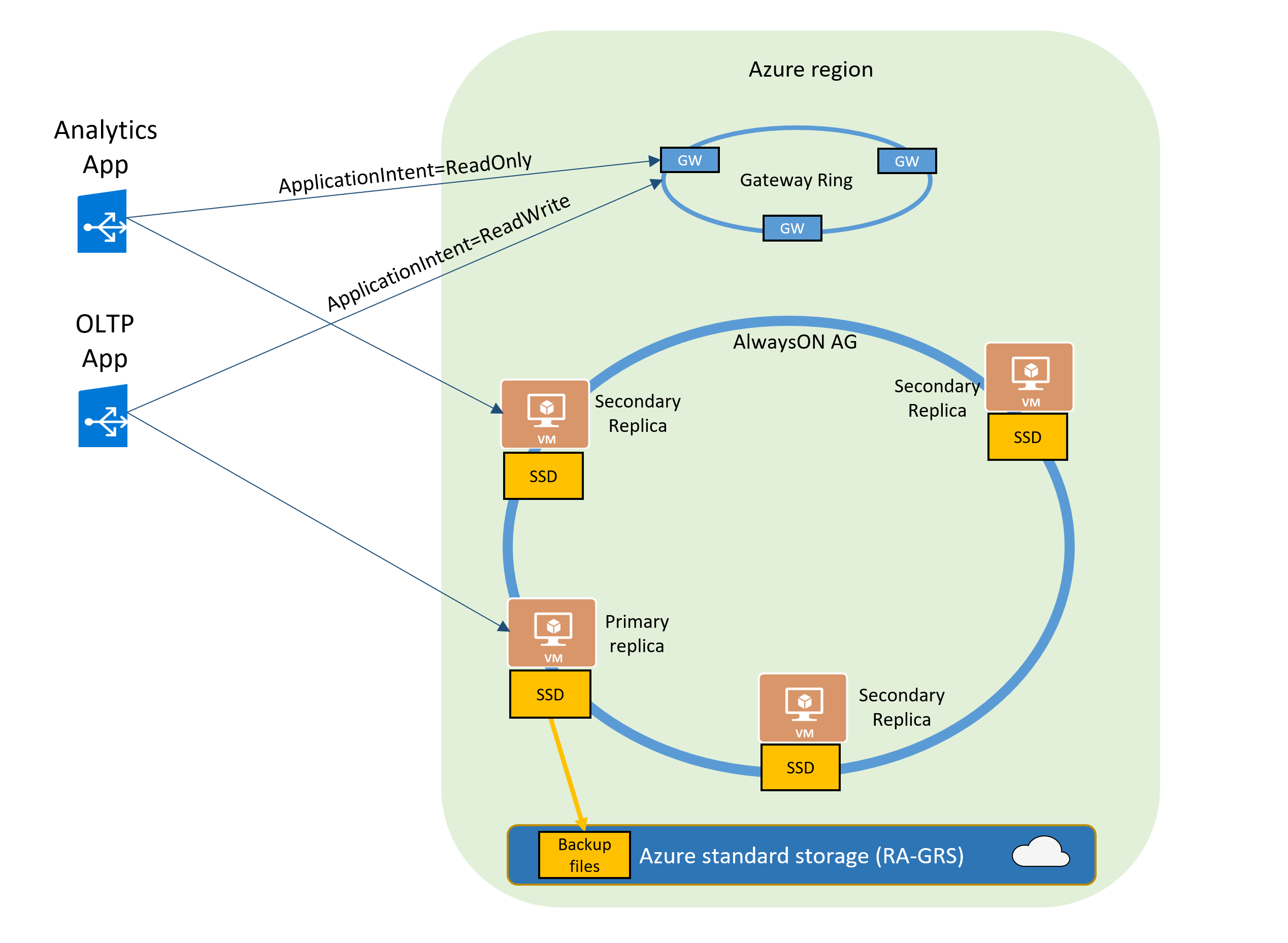 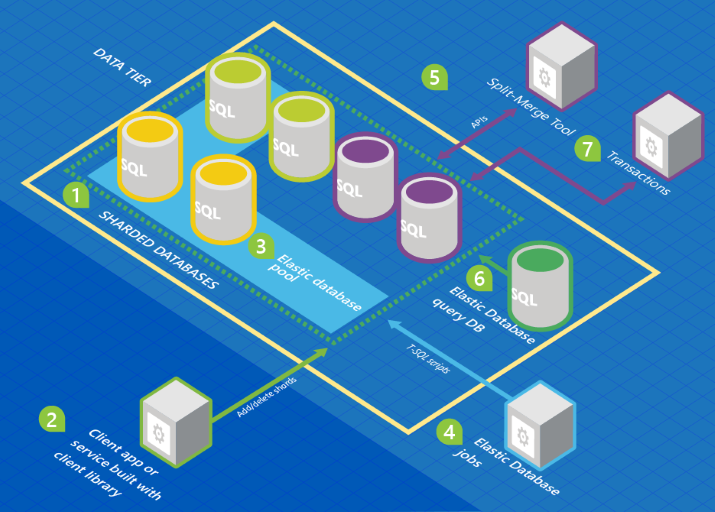 Database
sharding